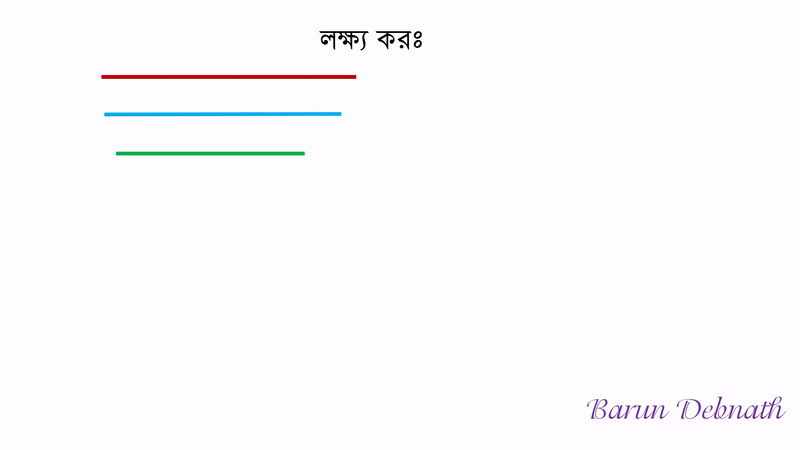 4
4
3
3
*সকলকে শুভেচ্ছা*
2
2
1
1
1
2
3
4
1
2
3
0
0
2
1
4
6
5
7
3
পরিচিতি
বরুণ দেবনাথ  
সহকারি শিক্ষক (আইসিটি) 
হারতা স্কুল এন্ড কলেজ
হারতা, বরিশাল।  
ইমেইলঃ barundebnath2@gmail.com
মোবাইলঃ ০১৭40629386
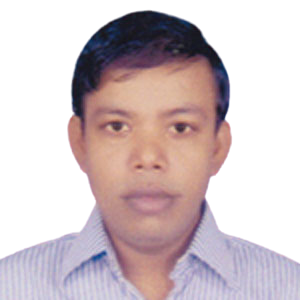 বিষয়ঃ গণিত
অধ্যায়ঃ নবম
শ্রেণীঃ সপ্তম
লক্ষ্য করঃ
C
B
A
Barun Debnath
[Speaker Notes: ঃ]
ত্রিভুজের ধারণা ব্যাখ্যা করতে পারবে।
আজকে যা শিখতে পারবেঃ
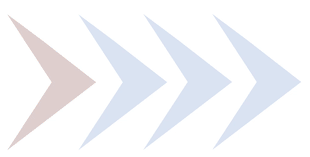 প্রদত্ত উপাত্ত হতে কম্পাস ও রুলারে সাহায্যে ত্রিভুজ আঁকতে পারবে।
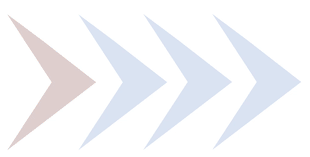 কম্পাস ও রুলারের সাহায্যে তিনটি রেখাংশ দ্বারা ত্রিভুজ আঁকতে পারবে।
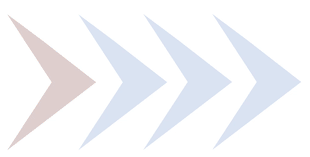 কৌণিক বিন্দু
A
কৌণিক বিন্দু
কৌণিক বিন্দু
ত্রিভুজের ধারনাঃ
C
B
ত্রিভুজঃ তিনটি রেখাংশ দ্বারা আবদ্ধ ক্ষেত্রের সীমারেখাকে ত্রিভুজ বলা হয় এবং রেখাংশগুলোকে ত্রিভুজের বাহু বলে।
চিত্রে,ABC একটি ত্রিভুজ। এর কৌণিক বিন্দুগুলো হলো A, B এবং C । বাহুগুলো হলো AB, BC ও  CA।
বাহুভেদে ত্রিভুজঃ
প্রত্যেকটি বাহু অসমান
দুইটিবাহু সমান
প্রত্যেকটি বাহু সমান
বিষমবাহু ত্রিভুজ
সমদ্বিবাহু ত্রিভুজ
সমবাহু ত্রিভুজ
কোণভেদে ত্রিভুজঃ
প্রত্যেকটি কোণ সূক্ষ্মকোণ
একটি কোণ স্থূলকোণ
একটি কোণ সমকোণ
বিষমবাহু ত্রিভুজ
সূক্ষ্মকোণী ত্রিভুজ
সমকোণী ত্রিভুজ
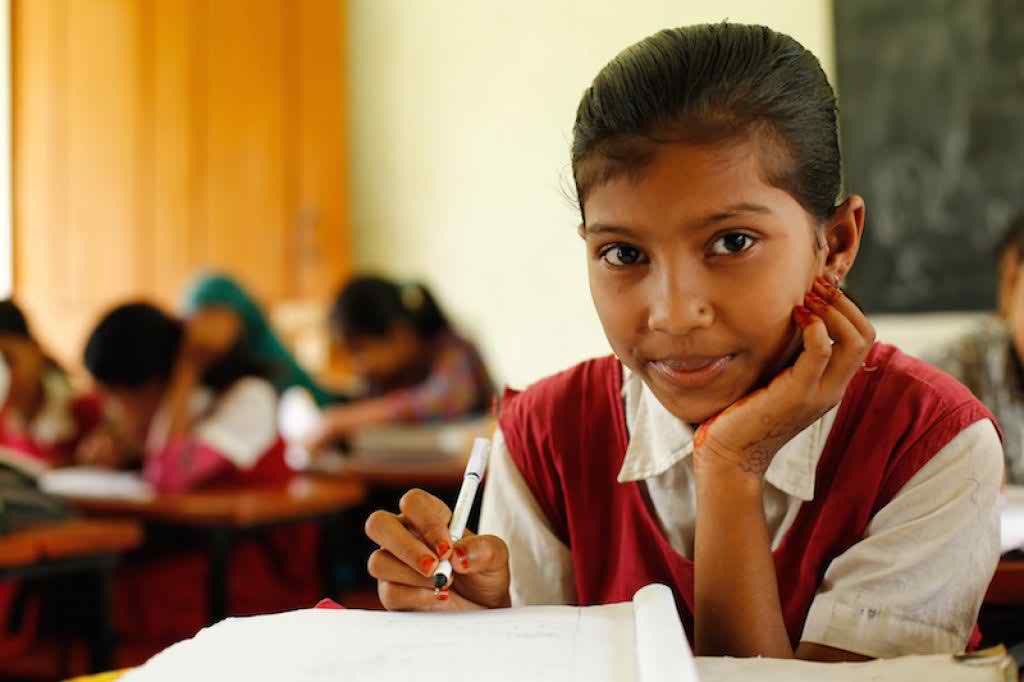 একক কাজঃ
চিত্রসহ  ত্রিভুজের সংজ্ঞা লিখ এবং উপস্থাপন কর।
ত্রিভুজ কোণ ভেদে ও বাহুভেদে কত প্রকার ও কী কী?
a
b
c
কোনো ত্রিভুজের তিনটি বাহু দেয়া আছে,ত্রিভুজটি আঁকতে হবে (সম্পাদ্য: 1)
বিশেষ নির্বচনঃ মনে করি, একটি ত্রিভুজের তিনটি বাহু a, b ও c দেওয়া আছে ত্রিভুজটি আঁকতে হবে।
a
b
যে কোন রশ্মি BD হতে a এর সমান করে BD কেটে  নিই।
c
অঙ্কণের বিবরণঃ
B বিন্দুকে কেন্দ্র করে b এর সমান ব্যাসার্ধ নিয়ে একটি বৃত্তচাপ আঁকি।
B ও C বিন্দুকে কেন্দ্র করে যথাক্রমে b  এবং c এর সমান ব্যাসার্ধ নিয়ে  BC এর একই পাশে দুইটি বৃত্তচাপ আঁকি। বৃত্তচাপ দুইটি পরস্পর A বিন্দুতে ছেদ করে।
A
C বিন্দুকে কেন্দ্র করে c এর সমান ব্যাসার্ধ নিয়ে আগের বৃত্তচাপটির উপর আর একটি বৃত্তচাপ আঁকি। বৃত্তচাপ দুইটি পরস্পর A বিন্দুতে ছেদ করে।
b
c
 A,B এবং A,C যোগ করি।
0
0
0
2
2
2
1
1
1
4
4
4
6
6
6
5
5
5
7
7
7
3
3
3
a
D
B
C
a
b
c
দলীয় কাজঃ
প্রদত্ত বাহু তিনটি দ্বারা একটি ত্রিভুজ আঁক।
ত্রিভুজ কত প্রকার -
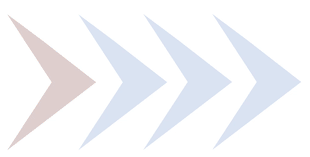 
গ) ৫ প্রকার
ঘ) ৬ প্রকার
ক) ৪ প্রকার
খ) ২ প্রকার
মূল্যায়ন
ত্রিভুজের তিনটি কোণের সমষ্টি কত ডিগ্রি?
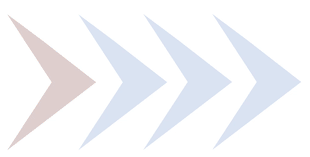 
গ) ১৮০ ডিগ্রি
ঘ) ১২০ ডিগ্রি
খ) ১৫০ ডিগ্রি
ক) ১০০ ডিগ্রি
একটি ত্রিভুজের দুইটি কোণের সমষ্টি ৯০ ডিগ্রি হলে বাকী কোণ দুইটির সমষ্টি কত  ?
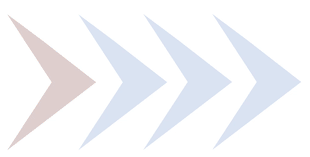 গ) ৬০ ডিগ্রি
ঘ) ১২০ ডিগ্রি

খ) ১০০ ডিগ্রি
ক) ৯০ ডিগ্রি
একটি কোণ ১০৫ ডিগ্রি  হলে এর সম্পুরক কোণ কত ডিগ্রি?
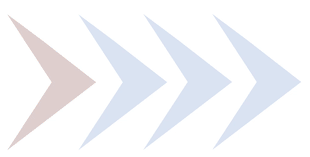 ঘ) 1২৫ ডিগ্রি
গ) ৯০ ডিগ্রি
খ) 45 ডিগ্রি
ক) ৭৫ ডিগ্রি

সৃজনশীল প্রশ্নঃ
একটি ত্রিভুজের তিনটি বাহু ৫ সে.মি , ৪.৫ সে.মি. এবং ৬সে, মি.
ক.	সূক্ষ্মকোণ কাকে বলে?
খ. উদ্দীপকের আলোকে ত্রিভুজটি  আঁক।
গ.	অঙ্কনের বিবরণ দাও।
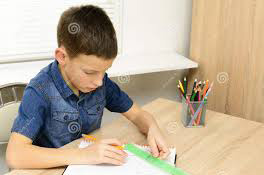 বাড়ির কাজঃ